UNIBO
ASTER
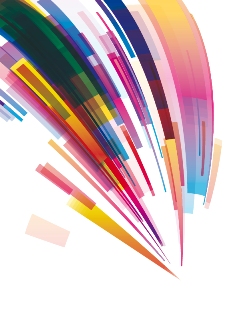 VALORIZZARE GLI ASSET INTANGIBILI COME LEVA PER L’ACCESSO AL CREDITO E PER LO SVILUPPO AZIENDALE
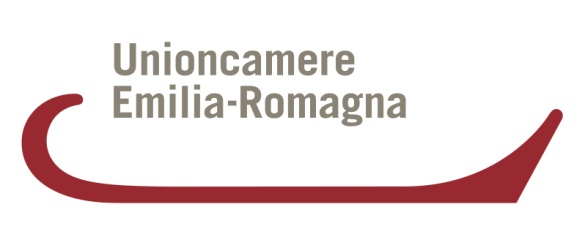 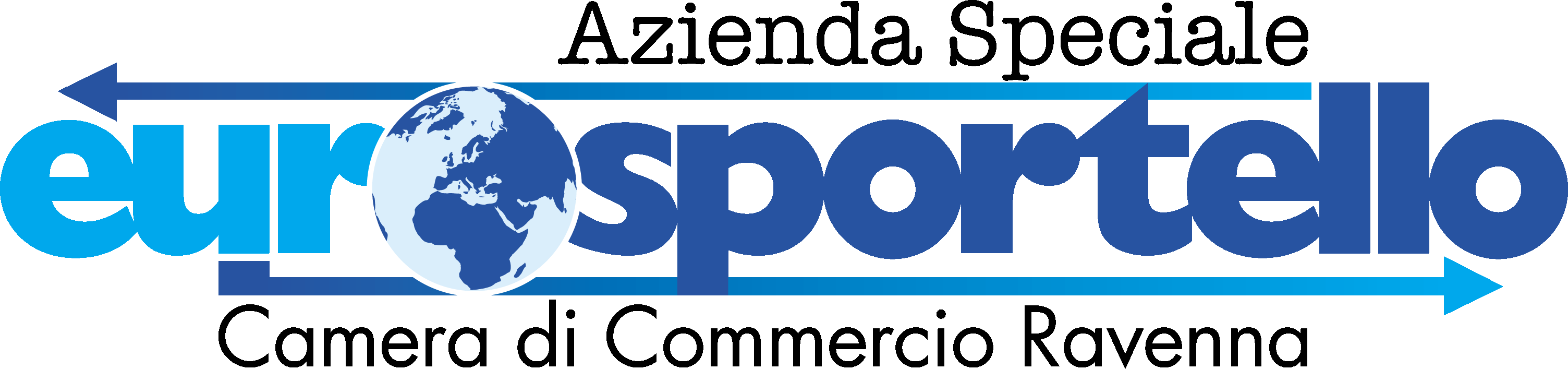 EUROSPORTELLO - CAMERA DI COMMERCIO DI RAVENNA
26 GIUGNO 2014 ore 16.30
IN COLLABORAZIONE CON
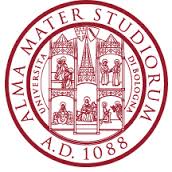 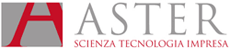 Obiettivo generale
Promuovere la valorizzazione economico finanziaria degli asset intangibili delle imprese
Promuovere un rapporto stabile con gli operatori finanziari per aumentare l’accesso al credito delle imprese
Promuovere servizi innovativi per le imprese che valorizzino gli asset intangibili per l’accesso al credito, la ricerca di investitori, l’avvio di strategie di sviluppo aziendali
Sviluppare metodi e strumenti per assistere le imprese
[Speaker Notes: Avviso per la realizzazione di progetti delle camere di commercio, dei patlib (patent library), dei pip (patent information point) e delle unioni regionali delle camere
di commercio per attivita’ di supporto alle innovazioni delle imprese sui temi della proprietà industriale Azione 4 – Progetti sperimentali per la valorizzazione e la tutela dei titoli di proprietà industriale]
Il servizio sviluppato da Unioncamere Emilia-Romagna OBIETTIVI e BENEFICI
consente di analizzare il posizionamento competitivo degli asset immateriali di impresa tramite un’analisi strategica e di technology intelligence che permette di evidenziare le potenzialità di sfruttamento di una o più tecnologie nell’ambiente di riferimento
offre un primo supporto nell’assunzione di decisioni strategiche sugli investimenti da realizzare in una nuova tecnologia e sulla composizione del portafoglio brevetti riducendo il rischio di investimenti non profittevoli
si rivolge a micro, piccole e medie imprese dotate di brevetti
Il servizio sviluppato da Unioncamere Emilia-Romagna:
Il servizio supporta l’azienda nelle decisioni critiche di sviluppo e mira ad aumentarne l’efficacia sul mercato e nel processo di innovazione rispondendo a specifiche esigenze di business: 
Su quali tecnologie brevettate è più redditizio investire? Su quali puntano i concorrenti? 
Quanto si può ricavare dalle tecnologie brevettate poco sfruttate internamente?
AZIONI
[Speaker Notes: Le analisi di distretto hanno l’obiettivo di mappare l’utilizzo di brevetti e marchi registrati come strumenti di tutela dell’innovazione e della creatività all’interno di tre distretti identificati nella regione Emilia Romagna, Biomedicale - L’impresa si occupa della produzione di dispositivi biomedicali, come prodotti per infusione, trasfusione, irrigazione, drenaggi, cateteri, cannule
Per il settore del packaging è stata coinvolta un’impresa di medie dimensioni produttrice di macchine automatiche di confezionamento della provincia di Bologna. Per il settore della nautica è stata scelta un’impresa della provincia di Bologna che opera nel settore della chimica, ed è stato valutato un brevetto che prevede applicazioni nel settore della nauti]
Sviluppo di servizi complementari per le PMI
TOOL PER FAVORIRE L’ACCESSO AL CREDITO DELLE PMI 
con la ricognizione/valutazione degli Asset Intangibili
METODOLOGIA PER FAVORIRE L’ACCESSO AL CREDITO DELLE PMI con la ricognizione/valutazione degli Asset Intangibili
La metodologia per la valorizzazione aziendale nell’accesso al credito permette di
integrare i dati quantitativi di bilancio con l’analisi qualitativa dei beni intangibili e del capitale intellettuale aziendale. 
L’output della metodologia consiste nella redazione di un business plan strategico, che esamini gli asset immateriali in quattro aree aziendali: Risorse Umane, Proprietà Intellettuale, Capitale Organizzativo e Capitale Relazionale e che includa il check-up sui beni intangibili per supportare la banca nella valutazione del merito di credito, migliorando comprensione del modello di business aziendale e arricchendo di informazioni qualitative il risultato del rating statistico, in favore di una relazione banca-impresa improntata al medio lungo periodo.
[Speaker Notes: fornire input strategici per la valorizzazione qualitativa e per la pianificazione strategica dello sviluppo  aziendale, da riportare all’interno di un business plan utilizzabile a supporto della presentazione aziendale, in fase di valutazione del merito di credito da parte della banca.
 Il dossier punta a migliorare la comprensione del modello di business aziendale rinforzando  l’analisi qualitativa, per integrare le informazioni emergenti dal rating statistico, in favore di un approccio alla relazione banca-impresa improntato al medio lungo periodo.]
Unioncamere Emilia-RomagnaLaura BertellaViale Aldo Moro 62, Bolognatel. 051 6377045email. laura.bertella@rer.camcom.it
www.ucer.camcom.it
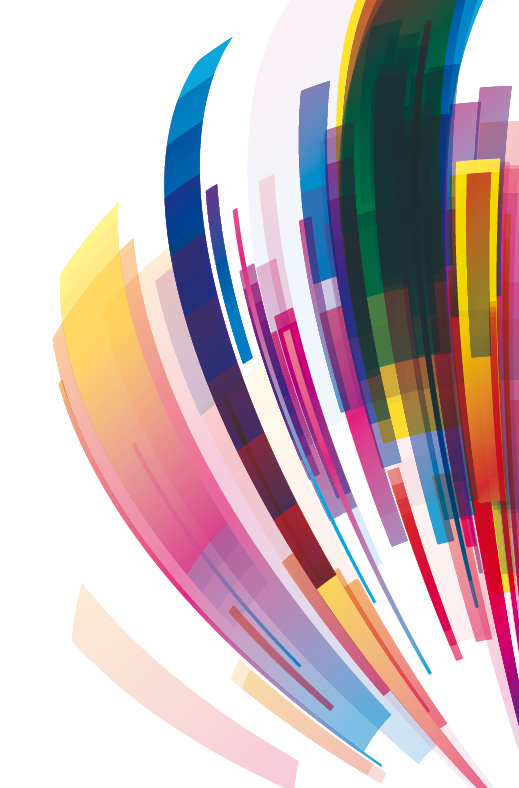 GRAZIE PER L’ATTENZIONE